At home
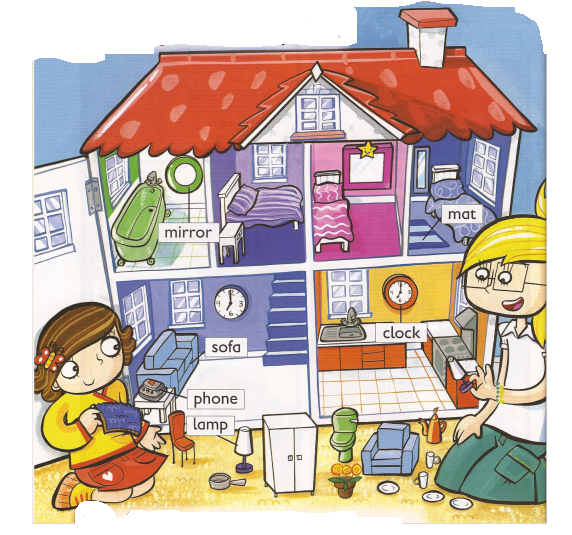 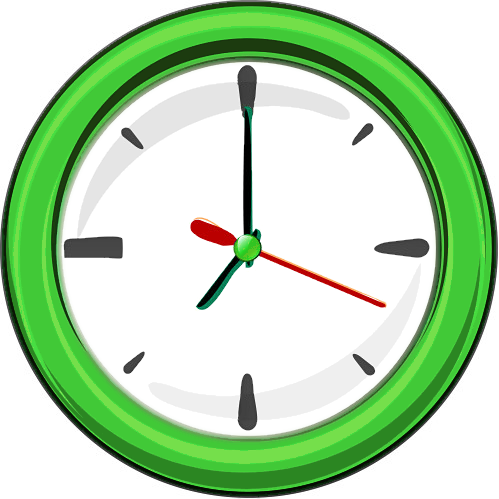 Clock
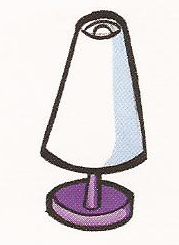 Lamp
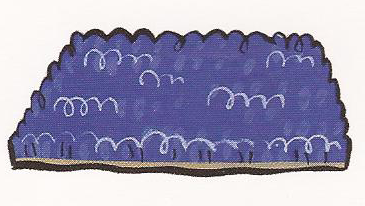 Mat
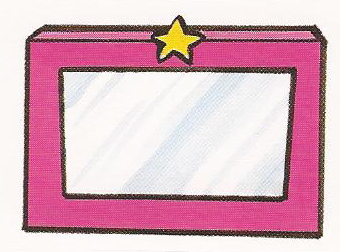 Mirror
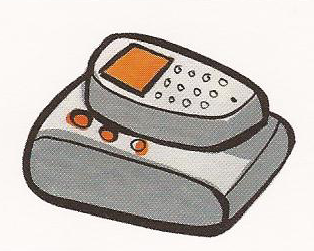 Phone
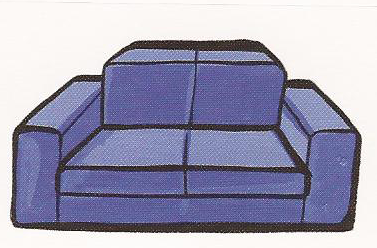 Sofa
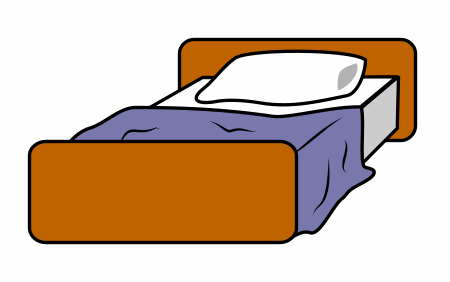 Bed
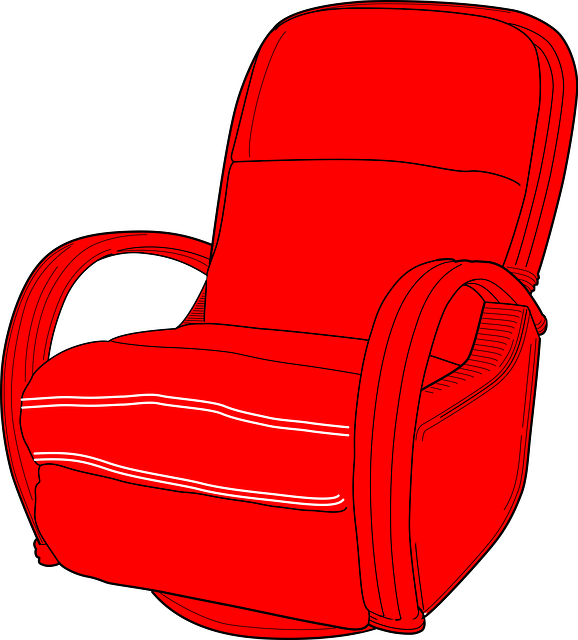 Armchair
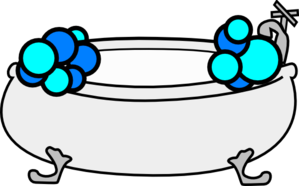 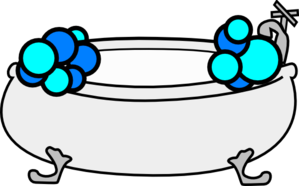 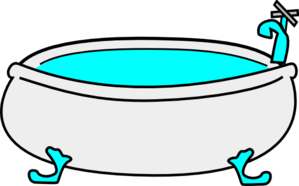 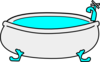 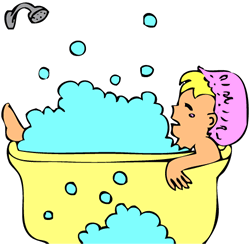 Bath
sofa
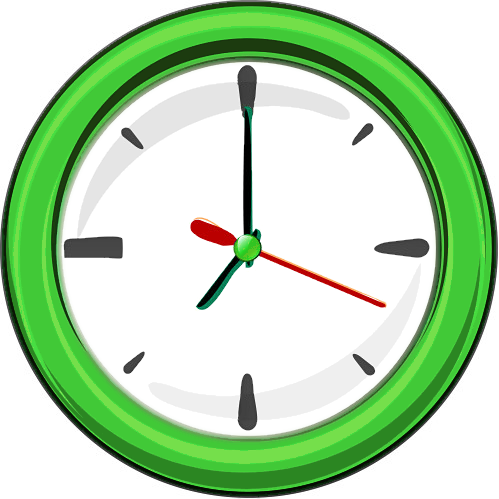 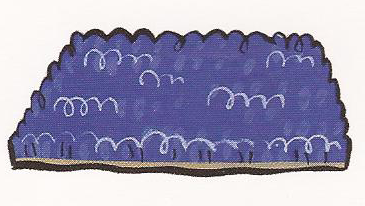 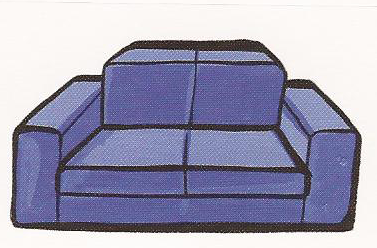 clock
mat
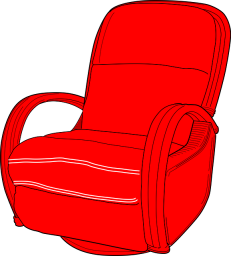 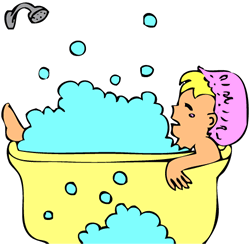 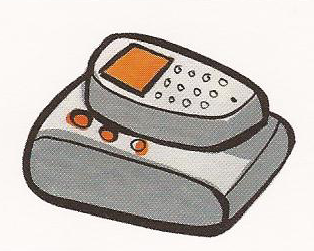 armchair
phone
bath
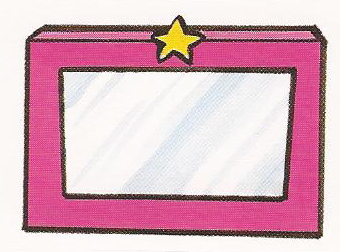 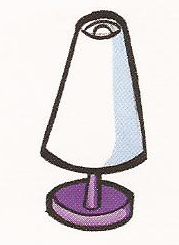 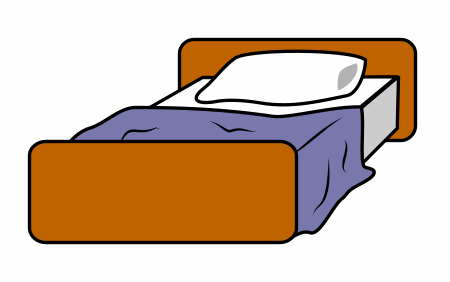 mirror
bed
lamp
sofa
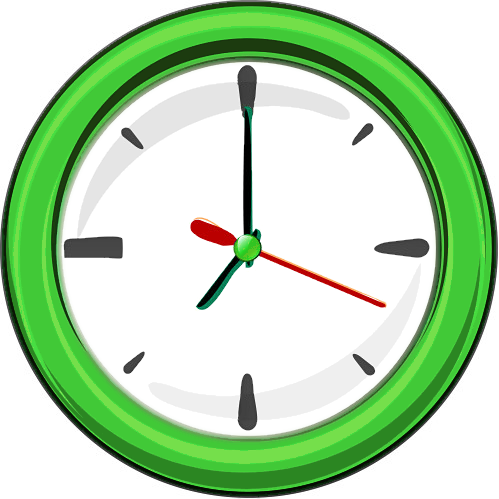 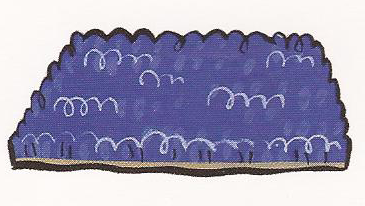 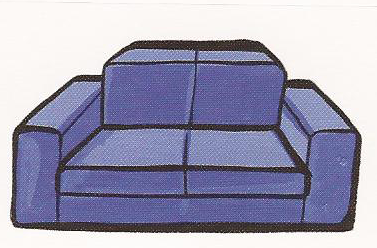 clock
mat
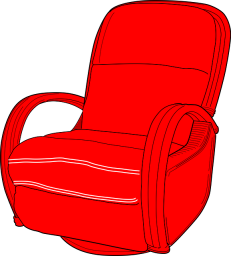 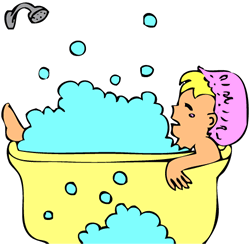 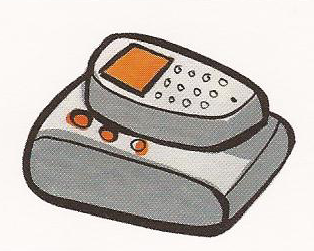 armchair
phone
bath
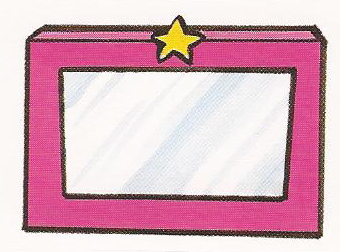 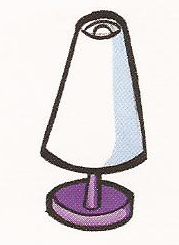 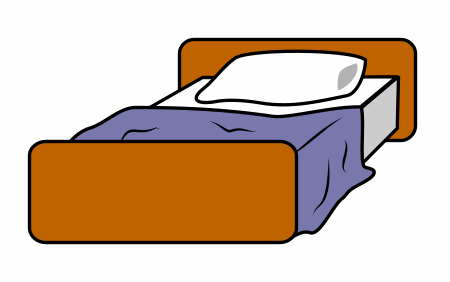 mirror
bed
lamp